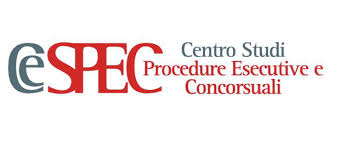 L’ordine di liberazione tra vecchi dubbi e nuove incertezze
20 MAGGIO 2020
RAFFAELE ROSSI
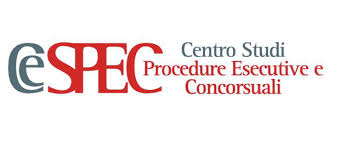 Immobile abitato dal debitore:la norma
Art. 560, comma sesto, c.p.c.
 Il giudice ordina, sentiti il custode e il debitore, la liberazione dell'immobile pignorato per lui ed il suo nucleo familiare:
 1. qualora sia ostacolato il diritto di visita di potenziali acquirenti;
2. quando l'immobile non sia adeguatamente tutelato e mantenuto in uno stato di buona conservazione, per colpa o dolo del debitore e dei membri del suo nucleo familiare;
3. quando il debitore viola gli altri obblighi che la legge pone a suo carico.
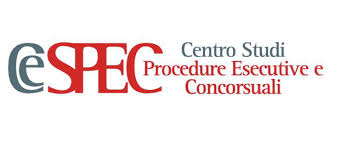 Immobile abitato dal debitore:perchè si libera
INTERESSI PUBBLICISTICI
INTERESSI PRIVATISTICI
tutela del diritto 
all’abitazione del debitore esecutato
efficienza, efficacia dell’espropriazione forzata e ottimale soddisfazione dei crediti
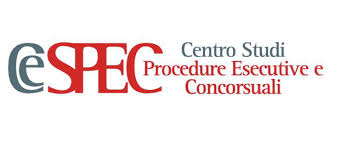 Immobile abitato dal debitore:perchè si libera
CHI COMPIE IL BILANCIAMENTO
DAL GIUDICE (Cass. 6636/2015) ALLA LEGGE 
Tipizzazione normativa dei presupposti per l’emissione dell’ordine di liberazione 
Art. 560 c.p.c.
Pone a carico del debitore precisi doveri di collaborazione miranti al buon esito della procedura espropriativa, doveri  estesi anche ai familiari conviventi;
Configura l’adempimento continuo di tali obblighi come condizione legittimante del permanere del debitore nel godimento dell’abitazione pignorata.
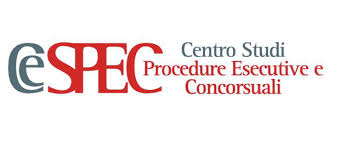 Immobile abitato dal debitore:perché si libera
L’ORDINE DI LIBERAZIONE

Non è misura sanzionatoria della condotta del debitore;
Non consegue ad ogni violazione di un obbligo gravante sul debitore (no corrispondenza biunivoca violazione/ordine);
Presuppone e postula una valutazione del G.E. sull’esistenza e sulla rilevanza della violazione dell’obbligo da parte del debitore
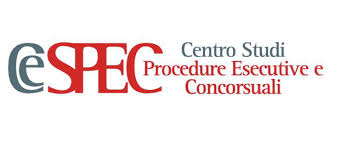 Immobile abitato dal debitore:perchè si libera
QUALI SONO GLI OBBLIGHI RILEVANTI

INERENTI ALL’IMMOBILE (obblighi propter rem, non personali del debitore, seppur occasionati dall’immobile)
PREGIUDIZIEVOLI (idonei a ledere l’interesse della procedura a realizzare il miglior risultato economico o a recare danno alla posizione giuridica dell’aggiudicatario)
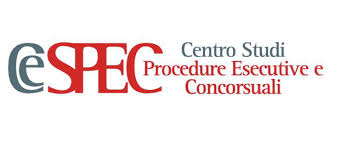 Immobile abitato dal debitore:perchè si libera
QUALI SONO GLI OBBLIGHI RILEVANTI
condotte incidenti 
sul risultato economico dell’espropriazione 

Diminuiscono il valore dell’immobile
Determinano una minore appetibilità dell’immobile
Provocano costi a carico dell’aggiudicatario
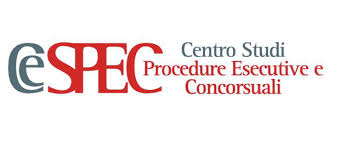 Immobile abitato dal debitore:in quali casi si libera
QUALI SONO GLI OBBLIGHI RILEVANTI
Art. 560 c.p.c. 
L’ESECUTATO:
è obbligato, unitamente ai membri del suo nucleo familiare, a conservare diligentemente il bene pignorato e a mantenere e tutelare la sua integrità (commi 2 e 6);
deve consentire le visite all’immobile dei potenziali acquirenti, senza che sia ostacolato il diritto di visita degli interessati (commi 4 e 6);
non può concedere in locazione del bene senza l’autorizzazione del giudice dell’esecuzione (comma 7);
è tenuto al rispetto di tutti «gli altri obblighi che la legge pone a suo carico» (comma 6).
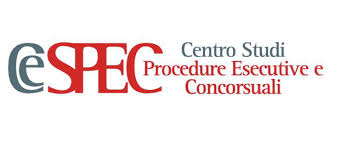 Immobile abitato dal debitore:in quali casi si libera
CONSERVAZIONE, MANUTENZIONE, TUTELA DELL’INTEGRITA’ DEL BENE
SOGGETTI OBBLIGATI
Il debitore e i membri del suo nucleo familiare 
RATIO 
Preservare nell’interesse della procedura il valore economico dell’immobile come esistente al momento del pignoramento
ELEMENTO OGGETTIVO  
Adozione di tutti gli accorgimenti (una tantum o continuativi) volti ad evitare alterazioni peggiorative delle condizioni dell’immobile (nonché di pertinenze ed accessori), salvo il normale deterioramento per l’uso
ELEMENTO SOGGETTIVO
Diligenza del buon padre di famiglia (comma 2), inosservanza con dolo o colpa (comma 6)
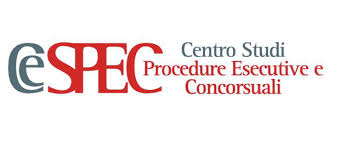 Immobile abitato dal debitore:in quali casi si libera
CONSERVAZIONE, MANUTENZIONE, TUTELA DELL’INTEGRITA’ DEL BENE
 COMPORTAMENTI DA EVITARE
danneggiamento del bene e/o delle sue componenti anche comuni ad altri;
modifiche alla conformazione del bene non autorizzate; 
 distrazione di frutti;
 rimozione degli accessori e pertinenze del bene ex art. 2912  c.c. (es. termosifoni, condizionatori, caldaie, infissi);
COMPORTAMENTI DA ADOTTARE
accorgimenti per evitare intrusioni e danneggiamenti (chiusura e riparazione di porte e finestre);
manutenzione degli impianti, sostituzione/riparazione parti deteriorate;
coltivazione dei fondi, cura dei giardini, potatura piante;
denunce in sede amministrative e penali (in caso di pericolo concreto o di atti vandalici o a seguito degli stessi);
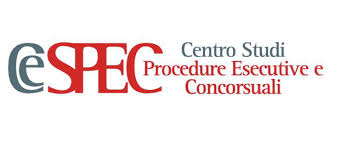 Immobile abitato dal debitore:in quali casi si libera
CONSERVAZIONE DELL’ESECUTATO VS. CONSERVAZIONE DEL CUSTODE
CUSTODE
ESECUTATO
DILIGENZA PROFESSIONALE

CONSERVAZIONE STRICTO SENSU
A carico dei creditori -e per il tramite del custode- gravano, quali atti necessari al processo, solo le attività  indissolubilmente finalizzate al mantenimento dello stesso in fisica e giuridica esistenza e non meramente conservative della sua integrità (quali quelle per la manutenzione ordinaria o straordinaria ovvero per la gestione condominiale), spese da anticiparsi dai creditori e poi rimborsabili come spese privilegiate ex art. 2770 c.c. (Cass. n. 12877/2016).
DILIGENZA BUON PADRE DI FAMIGLIA

ANCHE MANUTENZIONE DEL BENE
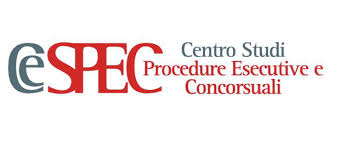 Immobile abitato dal debitore:in quali casi si libera
SOGGEZIONE ALLE VISITE

LE FONTI NORMATIVE

«Il debitore deve consentire, in accordo con il custode che l’immobile sia visitato dai potenziali acquirenti» (comma 4);
 
«Le modalità del diritto di visita sono contemplate e stabilite nell'ordinanza di cui all'articolo 569» (comma 5); 

«Il giudice ordina, sentiti il custode e il debitore, la liberazione dell'immobile pignorato per lui ed il suo nucleo familiare, qualora sia ostacolato il diritto di visita di potenziali acquirenti» (comma 6).
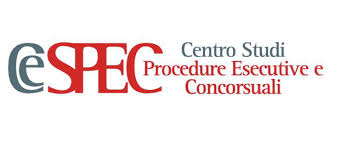 Immobile abitato dal debitore:in quali casi si libera
SOGGEZIONE ALLE VISITE
IL POTERE (DOVERE) DEL GIUDICE DELL’ESECUZIONE
STABILISCE LE MODALITA’ GENERALI DI VISITA
DOVE
Nell’ordinanza di delega, ma anche nel provvedimento di nomina del custode
COSA
Le modalità di formulazione dell’istanza di visita;
Il tempo massimo di evasione delle istanze (prima ex lege 15 gg); 
I giorni e le fasce orarie potenziali o da evitare;
La durata massima delle visite;
modalità accompagnamento degli interessati e informazione da fornire (prima ex lege garantire la riservatezza dell’identità degli interessati e ad impedire che essi abbiano contatti tra loro);
modalità di comportamento da tenere a cura del debitore e dei familiari durante le visite.
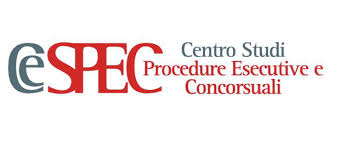 Immobile abitato dal debitore:in quali casi si libera
SOGGEZIONE ALLE VISITE

L’ACCORDO CUSTODE – DEBITORE 
Riguarda solo il quomodo e non l’an, cioè le modalità di dettaglio: orari e date specifiche (che dovranno tenere in considerazione: la tipologia di bene, la situazione familiare e lavorativa dell’esecutato).
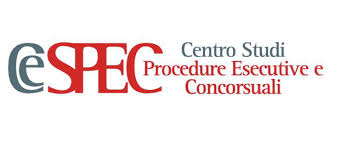 Immobile abitato dal debitore:in quali casi si libera
SOGGEZIONE ALLE VISITE
GLI OSTACOLI AL DIRITTO DI VISITA
 minacce al custode e ai visitatori (da parte del debitore o dei familiari, o comunque da persone riferibili allo stesso);
 rifiuto o ostruzionismo alla predisposizione di un calendario di visite;
non presentazione agli appuntamenti o rifiuto immotivato di far vedere l’immobile (anche da parte dei familiari conviventi); 
comportamenti evidentemente miranti a scoraggiare i visitatori.
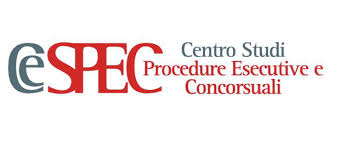 Immobile abitato dal debitore:in quali casi si libera
CONCEDERE IN LOCAZIONE L’IMMOBILE

«Al debitore è fatto divieto di dare in locazione l'immobile pignorato se non è autorizzato dal giudice dell'esecuzione» (comma 7);
 L’AUTORIZZAZIONE DEL G.E.
Riguarda la locazione parziale (stanze, dipendenze, terreni pertinenziali);
Richiede l’audizione delle parti (anche in forme semplificate: art. 171 d.a. c.p.c.)
Provvedimento discrezionale, non ricorribile in cassazione, ma opponibile ex art. 617 c.p.c. (Cass. n. 15373/2000);
I canoni costituiscono rendite componenti la massa attiva da distribuire (art. 509 c.p.c.), e il debitore è tenuto a riversarle alla procedura.
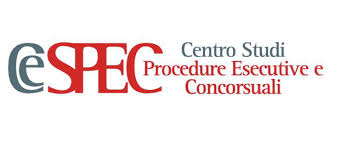 Immobile abitato dal debitore:in quali casi si libera
CONCEDERE IN LOCAZIONE L’IMMOBILE

LA LOCAZIONE NON AUTORIZZATA COMPORTA:

Inefficacia ed inopponibilità (non invalidità) del contratto rispetto alla procedura e all’aggiudicatario;

Acquisizione delle somme alla procedura (Cass. n. 19264/2016);

Ordine di liberazione del bene (anche in caso di locazione autorizzata per mancato riversamento delle rendite percepite)
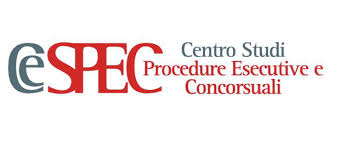 Immobile abitato dal debitore:in quali casi si libera
«GLI ALTRI OBBLIGHI CHE LA LEGGE PONE A SUO CARICO»
FORMULA DI CHIUSURA
DETERMINATA NELLA FONTE (una norma positiva, non 
un provvedimento giudiziale o di un’autorità amministrativa);
INDETERMINATA NEL CONTENUTO
NECESSITA’ DI INTERPRETAZIONE TELEOLOGICA:
VIOLAZIONE DI OBBLIGHI INERENTI ALL’IMMOBILE E IDONEI A LEDERE GLI INTERESSI DELLA PROCEDURA O PREGIUDICARE L’AGGIUDICATARIO
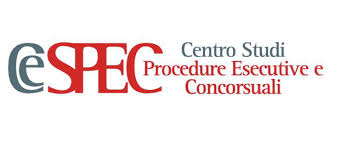 Immobile abitato dal debitore:in quali casi si libera
«GLI ALTRI OBBLIGHI CHE LA LEGGE PONE A SUO CARICO»

VIOLAZIONI NON RILEVANTI
Omesso o inesatto pagamento imposte e tasse (TARI, IMU);
Omesso o inesatto pagamento contributi bonifica;
Inosservanza obblighi controlli periodici impianti termici
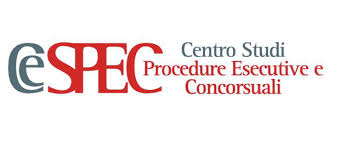 Immobile abitato dal debitore:in quali casi si libera
«GLI ALTRI OBBLIGHI CHE LA LEGGE PONE A SUO CARICO»
VIOLAZIONI RILEVANTI:
IMMOBILE ABITATO IN CONDOMINIO
Nel dovere di buona conservazione dell’immobile  rientra anche quello relativo alle parti comuni: l’art. 1118, terzo comma, c.c. prevede l’obbligo di contribuire alle spese per la conservazione delle parti comuni.

(Ma anche altri obblighi relativi allo status di condomino: partecipazione ad assemblee condominiali, impugnazione di delibere assembleari che minano sicurezza edificio, impulso all’amministratore)
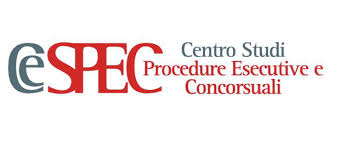 Immobile abitato dal debitore:in quali casi si libera
«GLI ALTRI OBBLIGHI CHE LA LEGGE PONE A SUO CARICO»
VIOLAZIONI RILEVANTI: IMMOBILE ABITATO IN CONDOMINIO
CONDOTTE INCIDENTI SUL VALORE ECONOMICO DEL BENE
DA CUI SCATURISCE UN COSTO POTENZIALMENTE GRAVANTE SULL’AGGIUDICATARIO (ART. 63 DISP. ATT. C.C.):  omesso pagamento di oneri condominiali ordinari e di spese per opere di riparazione di parti comuni in corso di compimento e rateizzazione al momento del pignoramento (es tinteggiatura facciata), ma non spese di manutenzione straordinaria (rileva il momento deliberativo);
DA CUI SCATURISCE UNA MINORE APPETIBILITA’ DEL BENE: atti emulativi, atti vandalici, decise condotte di inerzia o ostruzionismo nelle assemblee vertenti su opere relative alla integrità del bene.
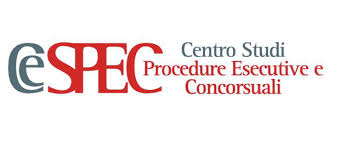 Immobile abitato dal debitore:il ruolo del custode
I COMPITI DEL CUSTODE 

CONSERVAZIONE 
Preservare l’integrità materiale e il valore economico dell’immobile;
AMMINISTRAZIONE 
Mantenimento e incremento delle potenzialità del cespite (ivi compreso il suo valore d’uso) ai  fini del migliore risultato liquidatorio,  con attività di gestione attiva (concessione in locazione, riscossione canoni); 
LIQUIDAZIONE 
Attività informativa dei meccanismi di vendita, accompagnamento a visionare l’immobile, informazione agli interessati, svolgimento concreto delle formalità pubblicitarie (se previsto in ordinanza)-
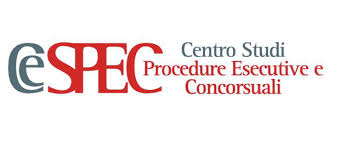 Immobile abitato dal debitore:il ruolo del custode
I COMPITI DEL CUSTODE IN CASO DI IMMOBILE ABITATO DAL DEBITORE
DOPO LA NOMINA DEL CUSTODE GIUDIZIARIO 
SUL DEBITORE GRAVA 
l’obbligo di conservazione del bene in senso ampio, nonché degli altri obblighi di collaborazione e protezione dei contrapposti interessi (aggiudicatario e creditori) coinvolti nella procedura esecutiva;
AL CUSTODE COMPETE 
 il compito di vigilare sull’ottemperanza agli obblighi ex lege imposti sul debitore ed i suoi familiari conviventi;
 lo svolgimento dell’attività di ausilio al GE al fine dell’efficiente liquidazione del bene; 
Il compimento delle residue attività individuate dal DM n. 80/2009 compatibili con la permanenza dell’esecutato nell’immobile
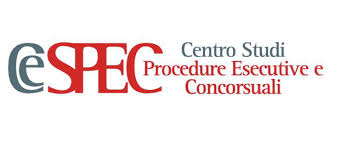 Immobile abitato dal debitore:il ruolo del custode
I COMPITI DEL CUSTODE IN CASO DI IMMOBILE ABITATO DAL DEBITORE
LA VIGILANZA DEL CUSTODE

Accessi periodici: confronto della situazione rilevata dal primo accesso con fotografie;
Controllo dell’osservanza degli obbighi condominiali: richieste all’amministratore di condominio 
Accesso presso pubblici Uffici (per verificare attività di conservazione)
Verbalizzazione delle attività svolte (anche in occasione delle visite con potenziali acquirenti)
Relazione e rendicontazione periodica di sintesi (sul rispetto degli obblighi da parte del debitore)
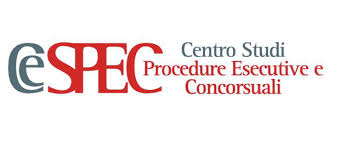 Immobile abitato dal debitore:come si libera
L’ORDINE DI LIBERAZIONE COME PROVVEDIMENTO 

ORDINANZA 
Regola generale (art. 487 c.p.c.)
Necessaria preventiva audizione del debitore e del custode (art. 560, comma sesto) ma anche del terzo occupante l’immobile (quale interessato al provvedimento: art. 485 c.p.c.): possibili forme semplificate? (un contraddittorio per iscritto, es. dando termine al debitore per controdedurre alle segnalazioni del custode);
Cognizione sommaria del giudice dell’esecuzione
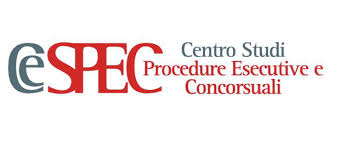 Immobile abitato dal debitore:come si libera
L’ORDINE DI LIBERAZIONE: ATTUAZIONE
ART. 560, SESTO COMMA, NOVELLATO NEL 2020 
A richiesta dell'aggiudicatario, l'ordine di liberazione puo' essere attuato dal custode senza l'osservanza delle formalita' di cui agli articoli 605 e seguenti; il giudice puo' autorizzarlo ad avvalersi della forza pubblica e nominare ausiliari ai sensi dell'articolo 68. Quando nell'immobile si trovano beni mobili che non debbono essere consegnati, il custode intima alla parte tenuta al rilascio di asportarli, assegnando ad essa un termine non inferiore a trenta giorni, salvi i casi di urgenza da provarsi con giustificati motivi. Quando vi sono beni mobili di provata o evidente titolarita' di terzi, l'intimazione e' rivolta anche a questi ultimi con le stesse modalita' di cui al periodo precedente. Dell'intimazione e' dato atto nel verbale. Se uno dei soggetti intimati non e' presente, l'intimazione gli e' notificata dal custode. Se l'asporto non e' eseguito entro il termine assegnato, i beni mobili sono considerati abbandonati e il custode, salva diversa disposizione del giudice dell'esecuzione, ne dispone lo smaltimento o la distruzione.  Dopo la notifica o la comunicazione del decreto di trasferimento, il custode, su istanza dell'aggiudicatario o dell'assegnatario, provvede all'attuazione del provvedimento di cui all'articolo 586, secondo comma, decorsi sessanta giorni e non oltre centoventi giorni dalla predetta istanza, con le modalita' definite nei periodi dal secondo al settimo del presente comma.
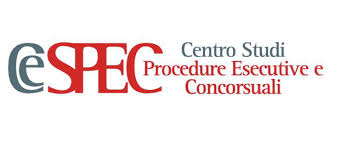 Immobile abitato dal debitore:come si libera
L’ORDINE DI LIBERAZIONE  
ATTUAZIONE 
 no esecuzione per rilascio
 realizzazione deformalizzata (pure troppo!) 
protagonista il custode giudiziario 
 gli ausiliari dell’ausiliario (autorizzati dal giudice dell’esecuzione)
 la sorte dei beni mobili
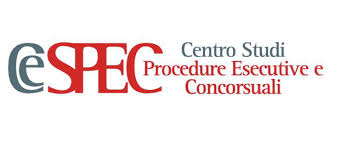 Immobile abitato dal debitore:come si libera
ATTUAZIONE LEGGE 2019/2020
ATTUAZIONE LEGGE 2016
????


????

«a richiesta dell’aggiudicatario»
«secondo le disposizioni del giudice dell'esecuzione immobiliare»;

«senza oneri per l'aggiudicatario o l'assegnatario o l'acquirente»;

«nell'interesse dell'aggiudicatario o dell'assegnatario se questi non lo esentano»
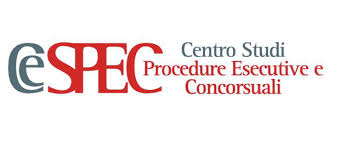 Immobile abitato dal debitore:come si libera
L’ORDINE DI LIBERAZIONE  
ATTUAZIONE E ISTANZA DELL’AGGIUDICATARIO 
 ratio: verificare l’interesse ad ottenere la disponibilità materiale del bene (attuazione solo se voluta dall’avente diritto)
 natura: da (eventuale) atto ostativo a (necessario) atto di impulso dell’attuazione 
 forma: atto processuale, ma non di parte; no jus postulandi; forma idonea (art. 121 c,p.c.)
 termine: vuoto normativo → potere di direzione del g.e. (art. 175 e 484 c.p.c.) per il sollecito svolgimento del procedimento (Cass. 2044/2017) → fissazione termini ordinatori →  necessaria direttiva (nell’ordinanza di vendita, lex specialis della vendita, indicazione riportata nell’avviso di vendita) →  ipotesi: trenta giorni dal versamento del saldo prezzo (inizio della fase distributiva: art. 596 c.p.c.)
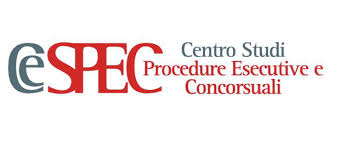 Immobile abitato dal debitore:come si libera
L’ORDINE DI LIBERAZIONE  
LE SPESE DELL’ATTUAZIONE 
A CARICO DELLA PROCEDURA
 regola generale dell’art. 95 e dell’art. 8 T.U.S.G. : onere di anticipazione a carico del procedente
il carico delle spese si ripartisce tra le parti: l’aggiudicatario non è parte dell’esecuzione;
D.M. 80/2009: il compenso del custode (che non paga l’aggiudicatario) è maggiorato in caso di liberazione;
 D.M. 227/2015: compenso del delegato per la fase di trasferimento è parzialmente posto a carico dell’aggiudicatario: norma speciale
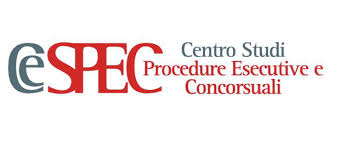 Immobile abitato dal debitore:come si libera
ORDINE DI LIBERAZIONE E DECRETO DI TRASFERIMENTO 
LA NORMA 
ART. 560, sesto comma, ultimo periodo
«Dopo la notifica o la comunicazione del decreto di trasferimento, il custode, su istanza dell'aggiudicatario o dell'assegnatario, provvede all'attuazione del provvedimento di cui all'articolo 586, secondo comma, decorsi sessanta giorni e non oltre centoventi giorni dalla predetta istanza, con le modalita' definite nei periodi dal secondo al settimo del presente comma»
ART. 586, secondo comma
«Il decreto contiene altresì l'ingiunzione al debitore o al custode di rilasciare l'immobile venduto»
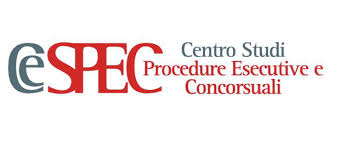 Immobile abitato dal debitore:come si libera
ORDINE DI LIBERAZIONE E DECRETO DI TRASFERIMENTO 
ATTUAZIONE DEL PROVVEDIMENTO DI CUI ALL’ARTICOLO 586, SECONDO COMMA
IL CUSTODE ESEGUE EX ART. 605 C.P.C. IL DT SU ISTANZA DELL’AGGIUDICATARIO?
NO!!!
Richiamo al secondo comma, non al terzo comma dell’art. 586 c.p.c.
Il regime di un provvedimento non muta a seconda di chi lo azioni
Il decreto di trasferimento è titolo esecutivo a favore dell’aggiudicatario e contro (anche) il custode giudiziario
«Il decreto contiene altresì l'ingiunzione al debitore o al custode di rilasciare l'immobile venduto»
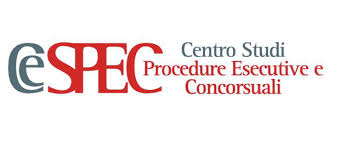 Immobile abitato dal debitore:come si libera
ORDINE DI LIBERAZIONE E DECRETO DI TRASFERIMENTO 

ATTUAZIONE DEL PROVVEDIMENTO DI CUI ALL’ARTICOLO 586, SECONDO COMMA
FORMULA ELLITTICA
IL CUSTODE OTTEMPERA ALL’INGIUNZIONE DI RILASCIARE L’IMMOBILE (IL PROVVEDIMENTO DI CUI ALL’ART. 586, SECONDO COMMA, C.P.C., APPUNTO) ALL’AGGIUDICATARIO (E SU ISTANZA DI QUESTI) MEDIANTE L’ATTUAZIONE DELL’ORDINE DI LIBERAZIONE
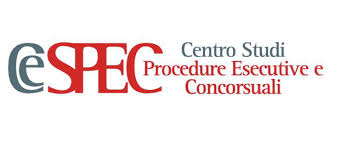 Immobile abitato dal debitore:come si libera
ORDINE DI LIBERAZIONE E DECRETO DI TRASFERIMENTO 
ATTUAZIONE DEL PROVVEDIMENTO DI CUI ALL’ARTICOLO 586, SECONDO COMMA
TRIPLICE SIGNIFICATO
ULTRATTIVITA’ DELLA LEGITTIMAZIONE DEL CUSTODE AD ATTUARE L’ORDINE DI LIBERAZIONE (ANCHE IN PRECEDENZA EMESSI) PURE DOPO L’EMISSIONE DEL DECRETO DI TRASFERIMENTO
SE NON PRECEDENTEMENTE EMESSO, L’ORDINE DI LIBERAZIONE VA PRONUNCIATO CONTESTUALMENTE AL DECRETO DI TRASFERIMENTO
FERMA LA POSSIBILITA’ PER L’AGGIUDICATARIO DI ESEGUIRE IL DECRETO DI TRASFERIMENTO NELLE FORME EX ART. 605 E SS. C.P.C.
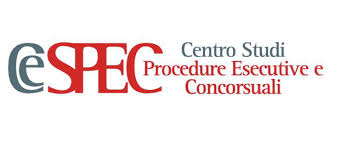 Immobile abitato dal debitore:come si libera
ORDINE DI LIBERAZIONE E DECRETO DI TRASFERIMENTO 
ATTUAZIONE DEL PROVVEDIMENTO DI CUI ALL’ARTICOLO 586, SECONDO COMMA
IL PROCEDIMENTO 
Notifica o comunicazione del decreto trasferimento (stabilizzazione)
Istanza aggiudicatario o assegnatario: manca il termine (ma suppliscono i poteri di direzione del giudice dell’esecuzione fissazione termine trenta giorni dal versamento del saldo del prezzo)
Attuazione a cura del custode giudiziario
Decorsi sessanta giorni dall’istanza (termine dilatorio, nell’interesse dell’occupante)
Non oltre centoventi giorni (termine acceleratorio, nell’interesse dell’aggiudicatario, ma di natura ordinatoria)
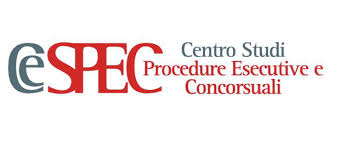 Immobile abitato dal debitore:come si libera
ORDINE DI LIBERAZIONE E BENI MOBILI  
DERELIZIONE PROVOCATA
Intimazione all’asporto da parte del custode diretta all’occupante o al terzo di cui sia «provata o evidente» la titolarità
Forma: inserita nel verbale delle operazioni di liberazione o notificata al soggetto non presente
Termine: trenta giorni per il ritiro (salvo termine inferiore nei casi di urgenza)
Inottemperanza all’intimazione: res derelictae animo dereliquendi (comportamento tipizzato)
Smaltimento o distruzione dei beni mobili (salva diversa disposizione del giudice)
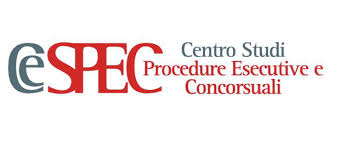 Immobile abitato dal debitore:come si libera
ORDINE DI LIBERAZIONE ED EMERGENZA COVID 19
LA NORMA: ART. 103, COMMA SESTO, D.L. N. 18 DEL 2020
 (Sospensione dei termini nei procedimenti amministrativi ed effetti degli atti amministrativi in scadenza)
«L'esecuzione dei provvedimenti di rilascio degli immobili, anche ad uso non abitativo, è sospesa fino al 1° settembre 2020» 

Le altre disposizioni dell’art. 103 riguardano: i termini relativi allo svolgimento di procedimenti amministrativi; i termini di validità ed efficacia di permessi di costruire et similia; i termini delle convenzioni di lottizzazione; i termini dei contratti tra privati aventi ad oggetto lavori edili; i termini di validità dei permessi di soggiorno ad immigrati; i termini dei procedimenti disciplinari a carico di personale amministrativo
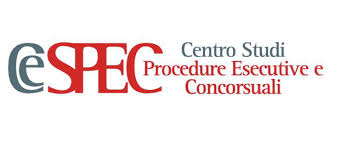 Immobile abitato dal debitore:come si libera
ORDINE DI LIBERAZIONE ED EMERGENZA COVID 19
L’ATTUAZIONE DEGLI ORDINI DI LIBERAZIONE NON E’ SOSPESA
INTEPRETAZIONE LETTERALE 
Sospesa esecuzione, non attuazione: è norma speciale, non suscettibile di interpretazione estensiva né di applicazione analogica 
INTERPRETAZIONE TELEOLOGICA - SISTEMATICA
Confusa ratio legis dell’art. 103 
L’esecuzione dei provvedimenti di rilascio tutela un interesse privato, l’ordine di liberazione un interesse pubblicistico
Disparità di trattamento? Questione di legittimità costituzionale!
IN SINTESI
Attuazione si, con il rispetto delle norme di prevenzione della salute pubblica
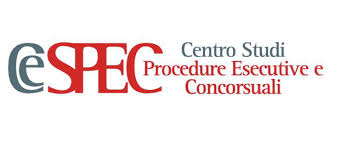 Immobile abitato dal debitore:come si libera
ORDINE DI LIBERAZIONE ED EMERGENZA COVID 19
L’ATTUAZIONE DEGLI ORDINI DI LIBERAZIONE NON E’ SOSPESA
INTEPRETAZIONE LETTERALE 
Sospesa esecuzione, non attuazione
Norma speciale, non suscettibile di interpretazione estensiva né di applicazione analogica 
INTERPRETAZIONE TELEOLOGICA - SISTEMATICA
Confusa ratio legis dell’art. 103 
L’esecuzione dei provvedimenti di rilascio tutela un interesse privato, l’ordine di liberazione un interesse pubblicistico
Disparità di trattamento? Questione di legittimità costituzionale!
IN SINTESI
Attuazione si, con il rispetto delle norme di prevenzione della salute pubblica
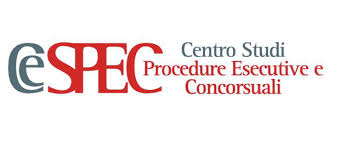 Immobile abitato dal debitore:come si libera
ORDINE DI LIBERAZIONE E SOSPENSIONE ABITAZIONE PRINCIPALE (ART. 54 TER)
E’ SOSPESA SINO AL 30.10.2020 L’ATTUAZIONE DEGLI ORDINI DI LIBERAZIONE?

PRO
Formulazione ampia ed omnicomprensiva della norma: sospese «le procedure»

CONTRO
Art. 626 c.p.c.: nessun atto può essere compiuto «salva diversa disposizione del giudice dell’esecuzione»
«Diversa disposizione»: opportuno (anzi necessario) compimento di atti diretti alla conservazione e all’amministrazione del bene (Cass. 2319/1954; Cass. 3179/1962)
Non cessano le funzioni del custode
Ordine di liberazione ed interessi pubblicistici sottesi